Assessment workshops
University of Luxembourg
23 and 24 October 2018
Sally Brown @ProfSallyBrown
sally@sally-brown.net
NTF, PFHEA, SFSEDA
Emerita Professor, Leeds Beckett University
Visiting Professor University of Plymouth, Edge Hill University, University of South Wales & Liverpool John Moores University.
9-10.30 Constructively aligning assessment with well-expressed learning outcomes (part I) and 
11-12.30 Constructively aligning assessment with well-expressed learning outcomes (part II)
In this session we will :
review effective learning outcome design, with the aim of refreshing those that are not fit-for-purpose;
ensure that there are proper systems in place to assure effective review and enhancement of assessment strategies within learning programmes;
explore how we can best design assignments that enable students to demonstrate fully how their knowledge, capabilities and understanding are being assessed.
Determining and reviewing subject material: currency, relevance, level
Designing and refining learning outcomes
Enhancing quality, seeking continuous improvement
Evaluating programmes, strengths and areas for improvement
Curriculum
Design
Essentials
Considering delivery modes: face-to-face, online, PBL, blended…
Assuring quality, matching HEI, national and PRSB requirements
Thinking through student support
Designing fit for purpose assessment methods and approaches
Underpinning premises
Assessment can be a powerful means of focusing student effort and enhancing achievement if it is well designed and constructively aligned (Biggs and Tang, 2011);
We need to deploy a diverse range of tactics to our assessment and feedback to ensure that they work to enhance and extend student learning;
Students need to achieve assessment literacy to ensure they understand and can benefit from our assessment systems;
Assessment needs to be manageable for staff and students if it is going to engage students in learning activities.
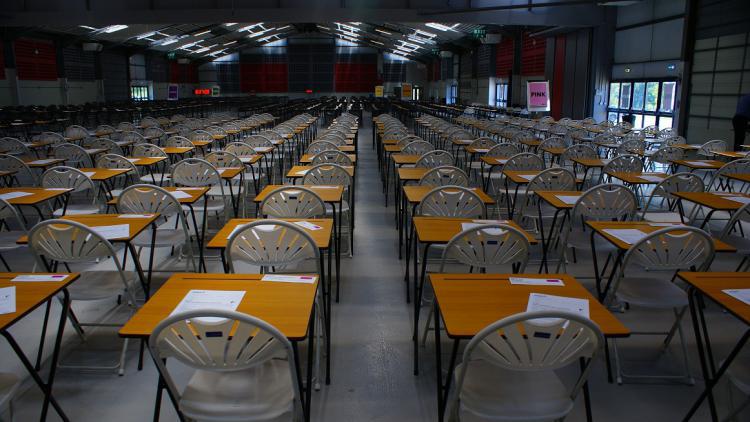 Good assessment design is a pivotal feature of good curriculum design:
‘Assessment is a high‑stakes activity for students, and has a major impact on how they approach learning. Regardless of innovations in assessment techniques, developments in interpretive frameworks and increased adaptability made possible by new and forthcoming technologies, the core activities that cover the design and production of appropriate assessment tasks, the emphasis on higher‑order cognitive outcomes, the criteria for appraisal, the assignment and interpretation of marks and grades, and the overall maintenance of academic standards clearly remain ongoing responsibilities for the higher education enterprise as whole.’ (Sadler, 1998).
Fit-for-purpose assessment
Why do we assess? (purpose)
How can we best assess? (method and approach)
What exactly are we assessing? (orientation)
Who is best placed to assess?(agency)
When should we assess? (timing)
Fit-for-purpose learning outcome design
Conventionally nowadays curriculum designers, having chosen the broad area of study, tend to start from deciding what the students need to be able to do and to know by the end of the programme and to constructively align it (Biggs and Tang, 2011). 
This means that there should be clear links between intended learning outcomes, evidence of achievement, assessment criteria and provision of feedback to students. This alignment is likely to be sought internally and externally in the validation of programmes, and will help it to be recognised as excellent by internal and external scrutineers.
Planning for effective assessment
Effective assessment design implies rethinking what various methods of assessment, including exams and essays actually achieve, and choosing those on each occasion that best help students demonstrate their achievements, distinguishing between essentials and optional extras when choosing what to assess. 
It’s important to plan for consistency of standards and inclusive practices from the outset, rather than trying to retrofit these subsequently and also to communicate assessment requirements clearly to students, since these can impact highly on student success or failure. 
Before validating your course, it is helpful to do the calculations to work out how many hours you estimate each student’s work will take to mark and scale this up over the number of students you are likely to recruit, and work out if what you are planning is feasible. 
Do you have enough assessors of the right quality and experience to do the job? And do you have enough specialised equipment, learning resources and learning spaces to achieve your assessment aims?
To maximise the impact of effective assessment design, Gibbs (1999) suggests:
Increasing the use of course requirements that capture and distribute student effort, without student work being marked on each occasion.
Sampling these requirements for marking purposes, increasing the risk to students of not taking all of them seriously.
Using frequent ‘quick and dirty’ feedback mechanisms with rapid ‘turn-round’ and discuss feedback and student work in class.
Using student marking exercises and exemplars to communicate standards and criteria, instead of ever-more detailed specifications.
Reducing the variety of types of assessment so that students have some chance to come to understand, through practice and feedback, how to tackle each at a reasonably sophisticated level.
When designing curriculum content, consider the purposes, make-up and scope of taught material
The purposes of the curriculum content you are delivering can include for example, raising awareness of particular issues, providing an overview, getting students excited about a topic, prompting deep engagement with the material, putting forward contrasting viewpoints, adding colour to dull detail, explaining difficult concepts, enthusing students with a passion for the subject, giving students data they need to undertake a task and so on, as well as giving them things to learn so they can pass exams.
Make-up of content
The make-up of the content you are teaching is likely to be a matter of lively debate among curriculum designers, since there may well be differing points of view between teaching staff about the prominence their own specialisms will play in each year of the programme, and the final outcomes may depend as much on internal power plays and institutional politics as on pedagogic concerns. Financial issues may also play a part, with off-the-shelf existing components sometimes included as they are ready made and cheap to run, as may be the case with some big elements of Business Studies or Liberal Arts degrees.
Scope and extent
The scope and extent of the content you are delivering also needs careful consideration, as does the way it is ordered so that students can make sense of disparate elements and recognise the coherence of what they are learning are critical to effective learning. Many would argue for a progressive, iterative approach where big ideas and difficult concepts are introduced progressively, although in a poorly aligned curriculum where separate modules or programmes are delivered by separate academics who don’t communicate with one another, this is often not the case.
Designing constructively aligned assessment
Check out at a very early stage any PSRB and national quality assurance requirements that may impact on your assessment design;
Decide the extent to which students can be involved in helping design the assessment strategy;
Consider carefully why, what, how and when you want to assess and who are the best placed agents for assessment;
Questions employers might ask at interview that might help us frame some of our assignments
“Can you tell us about an occasion when:
 you worked together with colleagues in a group to produce a collective outcome;
you had to work autonomously with incomplete information and self-derived data sources;
you developed strategies to solve real life problems and tested them out;
you has a leadership role in a team, and could you tell us your strategies to influence and persuade your colleagues to achieve a collective task;
you had to communicate outcomes from your project work orally, in writing, through social media and/or through a visual medium?"
Effective curriculum designers are likely to want to think through threshold concepts and troublesome knowledge
Meyer and Land (2003) describe what they term ‘threshold concepts’ as being core elements within subject areas, which students need to be able to make sense of and with which they must engage meaningfully if they are ever to be able to really progress in that subject area. 
They suggest that in certain disciplines there are ‘conceptual gateways’ or ‘portals’ that lead to a previously inaccessible, and initially perhaps ‘troublesome’ ways of thinking about something. 
A new way of understanding, interpreting, or viewing something may thus emerge leading to a transformed internal view of subject matter, subject landscape, or even world view. 
In attempting to characterise such conceptual gateways they suggested that they may be transformative (occasioning a significant shift in the perception of a subject), irreversible (unlikely to be forgotten, or unlearned only through considerable effort) and integrative (exposing the previously hidden interrelatedness of something).
Assessment must link to learning outcomes
‘A well-designed set of intended learning outcomes is evidence of good curriculum design, but more importantly should link really strongly to the evidence of achievement which will be developed by successful learners. After all, it is such evidence of achievement which is drawn from learners in assessment contexts, and such achievement can be regarded as the whole point of education and training. The word ‘attainment’ is sometimes used by policy-makers, but I don’t think this adds much to our thinking about curriculum design, as attainment is only ‘real’ to the extent that we are able to quantify and accredit achievement.’ (Race, 2014,pp.52-3)
The kinds of things that currently impede assignment design include:
A badly-paced diet of assessments so students (and staff) have patches of manic activity with long gaps between;
Lack of opportunities to learn from formative feedback from one assignment before tackling the next;
Lack of understanding of the assessment regime (e.g. does it matter if I am couple of days late handing-in? Why haven’t I got a second chance to do it again better?);
Lack of understanding of the vocabulary of assessment (for example, students not understanding terms like condonement, weighting.
Programme level assessment is important
‘The first and most critical point is that the assessment is specifically designed to address major programme outcomes rather than very specific or isolated components of the course. It follows then that such assessment is integrative in nature, trying to bring together understandings of subject and skills in ways which represent key programme aims. As a result, the assessment is likely to be more authentic and meaningful to students, staff and external stakeholders.’ (McDowell, PASS 2012, p.3)
Fostering authentic assessment
It’s helpful to consider how good assessment design can prompt authentic kinds of learning behaviours that we would wish to see, and discourage those we don’t, including simple reproduction of text books or lecture notes in exams, plagiarism and other forms of poor academic conduct and uncritical use of internet sources, including cutting and pasting of text without considering its relevance and value;
Authentic assignments involve engaging students in active learning that is meaningful and adds value to their study programmes.
Enhancing Assessment and Feedback to improve student engagement and achievement
Effective assessment is crucial for student satisfaction and achievement. This session will explore how we can review and revise our assessment approaches so that students have the best possible chance of success, particularly by:
building students' assessment literacy and thereby enabling them better to understand how criteria and assessment practices work;
ensuring that assessment is for not just of learning;
fostering approaches to feedback that mean students take good note of and use the comments and advice provided by their assessors.
By the end of the session, participants will have had opportunities to come to grips with typical problematic aspects of assessment and feedback, and to devise strategies to ensure their own practices and approaches are fit-for-purpose and manageable by students and themselves.
Using assessment for learning (Sambell et al, 2012)
Assessment that is meaningful to students can provide them with a framework for activity;
“Students can escape bad teaching but they can’t escape bad assessment” (Boud, 1995);
Where assessment is fully part of the learning process and integrated within it, the act of being assessed can help students to make sense of their learning;
Assessment should be formative, informative, developmental and remediable.
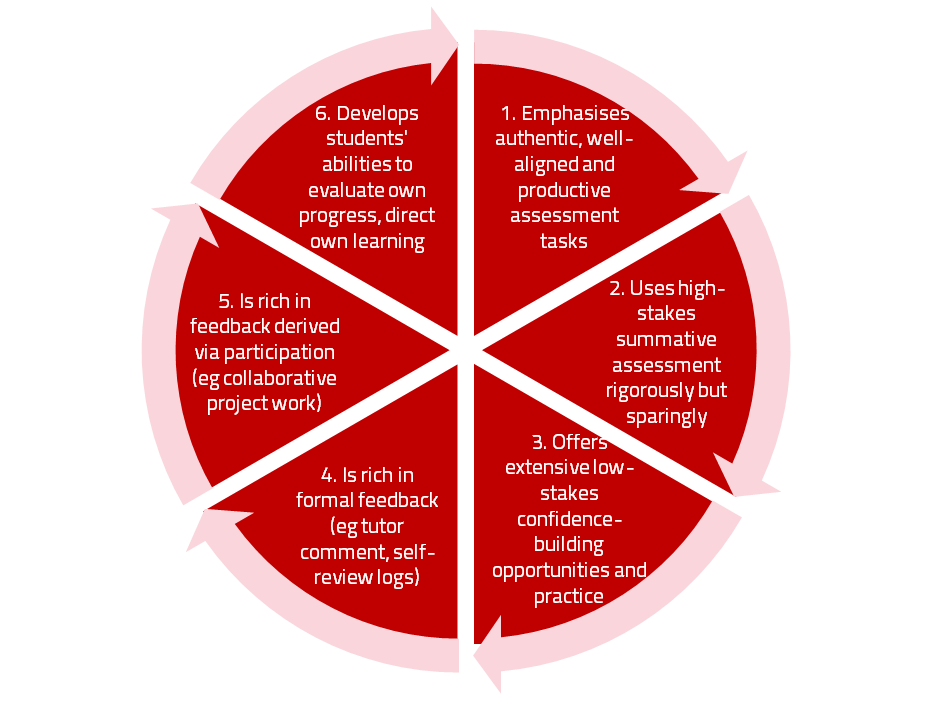 A4L the Northumbria model
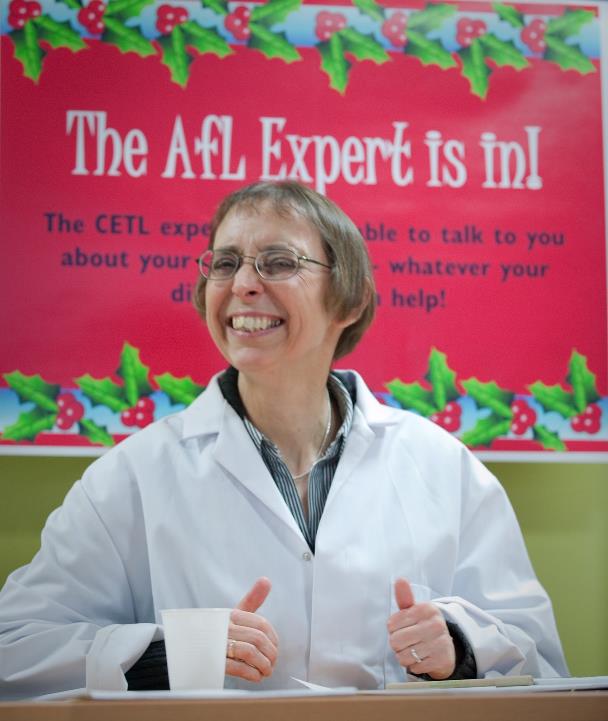 Formative and summative assessment
Formative assessment is primarily concerned with feedback aimed at prompting improvement, is often continuous and usually involves words.
Summative assessment is concerned with making evaluative judgments, is often end point and involves numbers.
Assessment for learning: some useful thoughts
1. 	Tasks should be challenging, demanding higher order learning and integration of knowledge learned in both the university and other contexts;
2. 	Learning and assessment should be integrated, assessment should not come at the end of learning but should be part of the learning process;
3. 	Students are involved in self assessment and reflection on their learning, they are involved in judging performance;
4. 	Assessment should encourage metacognition, promoting thinking about the learning process not just the learning outcomes;
5. 	Assessment should have a formative function, providing ‘feedforward’ for future learning which can be acted upon. There is opportunity and a safe context for students to expose problems with their study and get help; there should be an opportunity for dialogue about students’ work;
Assessment for learning
6. 	Assessment expectations should be made visible to students as far as possible;
7. 	Tasks should involve the active engagement of students developing the capacity to find things out for themselves and learn independently;
8. 	Tasks should be authentic; worthwhile, relevant and offering students some level of control over their work;
9. 	Tasks are fit for purpose and align with important learning outcomes;
10. 	Assessment should be used to evaluate teaching as well as student learning.
(Bloxham and Boyd)
Making assessment work well
Intra-tutor and Inter-tutor reliability need to be assured;
Practices and processes need to be transparently fair to all students;
Cheats and plagiarisers need to be deterred/punished;
Assessment needs to be manageable for both staff and students;
Assignments should assess what has been taught/learned, not what it is easy to assess.
13.30-15.00 Using effective feedback to support engagement
In this session we will:
consider how we provide explicit and implicit messages to students and other stakeholders through how we assess;
review how we can ensure that feedback and assessment strategies programme-wide integrate assessment with learning;
plan ways to enhance current practice at an individual, module, and institutional level that can make our assessment authentic, effective and time-efficient.
Encouraging better use of feedback
Emphasise early on the importance to students of formative feedback;
Consider how best to provide them with feedback. 
Provide them with training on why and how feedback is provided;
Get students to practise drafting and delivering feedback;
Get students to focus on comments rather than marks; 
Help students to believe they have the agency to improve their work;
Encourage students to think of feedback as a trigger to them taking action;
Give them some examples of helpful feedback as a prompt to discussion.
What is feedback?Slides based on Carless and Boud 2018
Building on previous definitions (Boud and Molloy 2013; Carless 2015), feedback is defined as a process through which learners make sense of information from various sources and use it to enhance their work or learning strategies. 
This definition goes beyond notions that feedback is principally about teachers informing students about strengths, weaknesses and how to improve, and highlights the centrality of the student role in sense-making and using comments to improve subsequent work. Information may come from different sources e.g. peers, teachers, friends, family members or automated computer-based systems to support student self-evaluation of progress.
Hattie and Timperley’s model
Hattie and Timperley’s (2007) model of feedback to enhance learning suggests that feedback operates at four levels. 
Feedback at the self-regulation level and feedback at the process level are generally most likely to lead to learner uptake and improvement. 
Feedback at the level of the self is least effective because it focuses on the person rather than improving learning. 
The main limitation of feedback at the task level is the difficulty for students to generalise messages to other tasks and take subsequent action (Hattie and Timperley 2007).
Good feedback: (after Brown, S. (2015), Assessment, learning and teaching in higher education: global perspectives, London: Palgrave-MacMillan)
Is dialogic, rather than mono-directional, giving students chances to respond to comments from their markers and seek clarification where necessary. 
Helps clarify what good work looks like, so students are really clear about goals, criteria and expected standards, and provides opportunities to close the gap between current and desired performance.
Good feedback:
Actively facilitates students reviewing their own work and reflecting on it, so that they become good judges of the quality of their own work. 
Doesn’t just correct errors and indicate problems, potentially leaving students discouraged and demotivated, but also highlights good work and encourages them to believe they can improve and succeed.
Good feedback:
Delivers high-quality information to students about their achievements to date and how they can improve their future work. Where there are errors, students should be able to see what needs to be done to remediate them, and where they are undershooting in terms of achievement, they should be able to perceive how to make their work even better.
Good feedback:
Offers ‘feed-forward’ aiming to ‘increase the value of feedback to the students by focusing comments not only on the past and present … but also on the future – what the student might aim to do, or do differently in the next assignment or assessment if they are to continue to do well or to do better’ (Hounsell, 2008, p.5).
Ensures that the mark isn’t the only thing that students take note of when work is returned, but that they are encouraged to read and use the advice given in feedback and apply it to future assignments.
What is feedback literacy?Slides based on Carless and Boud 2018
One of the main barriers to effective feedback is generally low levels of student feedback literacy. Students’ feedback literacy involves 
an understanding of what feedback is and how it can be managed effectively; 
capacities and dispositions to make productive use of feedback; 
appreciation of the roles of teachers and themselves in these processes.
Feedback literate students:
Appreciating feedback
understand and appreciate the role of feedback in improving work and the active learner role in these processes;
recognise that feedback information comes in different forms and from different sources;
use technology to access, store and revisit feedback.
Making judgements
develop capacities to make sound academic judgments about their own work and the work of others;
participate productively in peer feedback processes;
refine self-evaluative capacities over time in order to make more robust judgments.
Managing affect
maintain emotional equilibrium and avoid defensiveness when receiving critical feedback;
are proactive in eliciting suggestions from peers or teachers and continuing dialogue with them as needed;
develop habits of striving for continuous improvement on the basis of internal and external feedback.
Taking action
are aware of the imperative to take action in response to feedback information;
draw inferences from a range of feedback experiences for the purpose of continuous improvement;
develop a repertoire of strategies for acting on feedback.
Carless and Boud: 2018
Appreciating feedbackSlides based on Carless and Boud 2018
Feedback literate students:
understand and appreciate the role of feedback in improving work and the active learner role in these processes;
recognise that feedback information comes in different forms and from different sources;
use technology to access, store and revisit feedback.
Why ‘feedback as telling’ is not enough
Approaches that emphasise feedback as telling are insufficient because students are often not equipped to decode or act on statements satisfactorily, so key messages remain invisible (Sadler 2010).
Feedback literacy demands that learners acquire the academic language necessary for understanding, interpreting and thinking with complex ideas (Sutton 2012).
The importance of dialogic feedback (Sadler)
Students need to be exposed to, and gain experience in making judgements about, a variety of works of different quality... They need planned rather than random exposure to exemplars, and experience in making judgements about quality. They need to create verbalised rationales and accounts of how various works could have been done better. Finally, they need to engage in evaluative conversations with teachers and other students.
Making judgements
To make the most of feedback processes, students need to be developing evaluative judgment: capability to make decisions about the quality of work of oneself and others (Tai et al. 2017). Lower achieving students are often relatively weak at self-evaluating their performance and frequently conflate effort with quality (Boud, Lawson, and Thompson 2013). 
In order to become more accurate in judging the standards of their own performance, students need extended opportunities for self-evaluation so that they can improve their judgment over time (Boud, Lawson, and Thompson 2013, 2015).
Engaging students in making judgements
Engaging students in improving their capacity to make sound judgments is challenging unless there are sustained opportunities for comparison with the views of others (Boud, Lawson, and Thompson 2013). 
Peer feedback is a key means of encouraging students’ sharing of judgments. Making judgments involves the implicit or explicit application of criteria. 
Students often find assessment criteria too dense and abstract to enable them to make judgments about quality, preferring instead exemplars which they perceive as more accessible illustrations of quality (Carless 2015).
The problem of feedback on final tasks
When assessment tasks are not well-aligned or are only submitted at the end of modules, there is limited scope for students to apply insights from teacher comments (Carless et al. 2011). 
End-of-semester comments on assignments often focus on future development beyond the immediate context involving a temporal dimension relating to slowly-learnt aspects of course outcomes, and requiring sustained student action over an extended period of time (Price, Handley, and Millar 2011).
Five things students really hate about poor feedback
Poorly written comments that are nigh on impossible to decode, especially when impenetrable acronyms or abbreviations are used, or where handwriting is in an unfamiliar alphabet and is illegible. 
Cursory and derogatory remarks that leave them feeling demoralised ‘Weak argument’, ‘Shoddy work’, ‘Hopeless’, ‘Under-developed’, and so on. 
Value judgements on them as people rather than on the work in hand.
Five things students really hate about poor feedback
Vague comments which give few hints on how to improve or remediate errors: ‘OK as far as it goes’, ‘Needs greater depth of argument’, ‘Inappropriate methodology used’, ‘Not written at the right level’. 
Feedback that arrives so late that there are no opportunities to put into practice any guidance suggested in time for the submission of the next assignment.
Fostering student engagement with feedback
Students tend to regard marks like money, and so will put more energy into things that ‘count’ than those they see as options;
Formative feedback, that is developmental and supportive, and given at the right stage so that it guides future performance can be exceptionally powerful in improving achievement and retention;
Feedback and ‘feed-forward’ must be integral to student learning programmes, rather than something that students opt into, so needs to be within live or virtual face-to-face interaction.
Encouraging students to recognise and use the feedback we provide for them
Delivery of feedback should not be left to chance, so its best to avoid asking students to pick up marked hard copy assignments from departmental offices;
Electronic submission of assignments has benefits and disadvantages but on balance the former outweigh the latter;
Perhaps require students to guestimate expected marks having read your feedback early in their programmes;
‘Assignment handler’ can deliver feedback electronically and only release marks once students have responded;
Audio files of audio feedback can be highly successful in enabling students to capture ‘live’ oral feedback, and can replace written feedback (e.g. JISC project ‘Sounds good’).
Inclusive curriculum design, delivery and assessment
Inclusive curriculum design, delivery and assessment:
In this session we will be exploring some of the key underpinning issues including considerations of:
How we can support and engage diverse ‘non-traditional’ students, often termed ‘Widening Participation students’ (is there such a thing as a traditional student nowadays?);
How we can be inclusive of the needs of ‘commuter students’ in curriculum design, delivery and assessment;
How our practices can celebrate the benefits of including international students in our teaching environments and support their learning and other needs;
Making inclusive curriculum design delivery and assessment manageable.
The concept of universal design
“Instead of retrofitting curriculum for students via accommodations and modifications, the principles of UDL prompt teachers to design curriculum that is flexible and adaptable to multiple forms of learning and engagement to facilitate the learning of all students.” (Lancaster, 2008)

“The ‘universal’ in UDL does not mean there is a single optimal solution for everyone. Instead, it underscores the need for flexible approaches to teaching and learning that meet the needs of different kinds of learners. ” (Rose and Meyer, 2006)
What kinds of diversity might we encounter in our work here?
Diverse cultural, faith and social backgrounds;
Diverse capabilities, for example, with understandings of learning, information literacies and language;
Diversity of experience and backgrounds: mature, international, neural atypical and other students often bring a wealth of life experiences with them;
Diversities of expectations: social and cultural capital: understandings of higher education gained from films?
Diversities of family responsibilities and home contexts;
And? (By the way, what kind of ‘diverse’ are you?)
What major changes have impacted on HE teaching and learning globally over the last decade and what’s coming up on the horizon?
The increased focus on student satisfaction and value for money leading to changing expectations about student engagement;
Changes in learning paradigms and knowledge construction as the central role of ‘content delivery’ in curriculum development has been challenged;
The intensification of encouragement for higher education staff to achieve professional recognition.
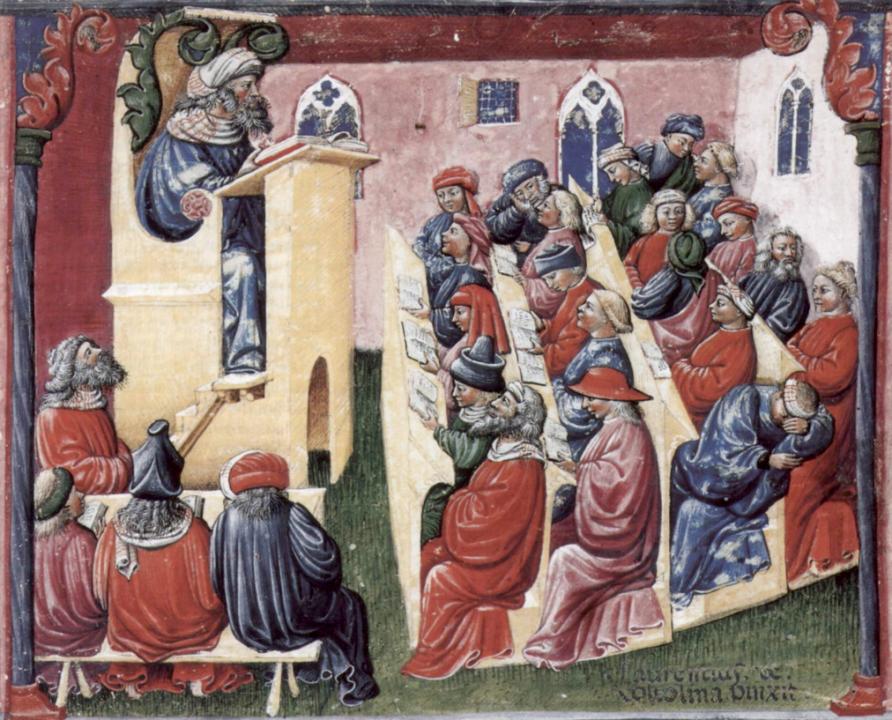 Laurentius de Voltolina 
2nd half of 14th Century
Italian Painter
Delivering content…..
is less like delivering a parcel (the postman model) and more like delivering a baby (the midwife model). 
University staff can advise, guide, intervene when things so wrong, but in the end only the student can bring learning into life!!
Content can be gleaned from many sources (e.g. MIT and our UK Open University are putting more and more content into open access areas).
The Maieutic model
Maieutics is a complex procedure of research introduced by Socrates, embracing the Socratic method in its widest sense. It is based on the idea that the truth is latent in the mind of every human being due to her/his innate reason but has to be “given birth” by answering questions (or problems) intelligently proposed. The word is derived from the Greek “μαιευτικός”, pertaining to midwifery.
Commuter students (after Morgan, 2013)
Commuter students are students who live off-campus, not in university accommodation, are often mature students from lower socioeconomic groups, have a broad age-range and represent a significantly higher portion of minorities;
Research suggests that not only does the commuter student have a different university experience to on-campus students but they may also be disadvantaged because they do not have access to the same academic and social opportunities as campus-based students
They are likely to have life demands e.g. paid employment, caring or parenting responsibilities which compete with their studies and engagement in extracurricular activities so may struggle to integrate into university social support systems and to develop a sense of belonging which can impact on student persistence and degree attainment as well as their overall university experience satisfaction. 
A 2012 study looking at all early leavers from 108 English universities found that 48% of early leavers were commuter students but there are no significant differences between commuter and non-commuter students in terms of cognitive growth and other academic success outcomes.
Bridging the attainment gap (Cotton et al, 2013)
We need to look beyond ‘the deficit model’ to explain the attainment gap and to undertake faculty development, since the lack of explicit consideration of ethnicity and gender may act as a barrier to cultural change.
A research study conducted at the University of Wolverhampton revealed a lack of adequate awareness of the needs of non-traditional students and underdeveloped student support systems (Pinnock, 2008).
There are significant differences in motivation and confidence speaking English for different ethnic groups and a divergence in attendance and study time by gender and male and BME students tended to over-estimate their likelihood of achieving a good degree outcome.
Understanding the attainment gap: gender
Female students achieve better degree classifications than male students, except when it comes to attaining a first class degree, where there is no significant difference (Broecke & Nicholls, 2008; HEFCE, 2014).
Claims have also been made that exams favour males and coursework females (Martin, 1997). At Oxford University, where many courses are assessed on the basis of exams at the end of the final year, the gender gap is reversed – at least in terms of the proportion of students achieving first class degrees (Trigwell & Ashwin, 2003).
Understanding attainment gap: ethnicity
Students from most ethnic minority backgrounds obtain poorer degree results than white students, even when controlling for prior attainment, age, gender and discipline.
Leslie (2005) suggested that the reasons for low attainment of BME groups may be connected to their relatively higher participation rates, which resulted in lower prior attainment. Richardson (2008) showed that the likelihood of BME students attaining a good degree increased by roughly 50% when the effects of entry qualifications were controlled. 
The study also found that the effects of age, gender, mode and subject of study all interacted with ethnicity (Richardson, 2008) making it problematic to discern causality with respect to any single factor. (Cotton et al 2013)
Cotton et al propose three issues which warrant further attention
The possibility that both BME students and male students might be more likely to use surface learning approaches, thereby lowering attainment. 
The tension between integration into university life and the potential negative impact of over-involvement in clubs or societies. This seems to be a delicate balance which could have divergent impacts on different student groups. 
The importance for students of having an accurate understanding of their achievement levels. For whatever reason, both male and BME students were not effectively judging likely success.
Do we have comparable technological environments? Do you expect your students to:
Have access to the internet at home? 
Bring their own devices to class (BYOD) and use them in lessons?
Submit assignments and receive feedback electronically?
Access core subject content on-line before they come to classes? 
These practices are the norm for some students and deeply unfamiliar for others.
Are there shared concepts of student support? Do you:
Adopt a close, caring and nurturing approach to students where the teacher's role is akin to that of a parent?
Will you proof-read or copy-edit student work?
Regularly stay after lectures for 30-60 minutes to answer questions?
Regard students as independent, autonomous adults, capable of making their own decisions of how much and how hard to study?
Principally have contact with students in lecture theatre or is there much contact on an individual level?
Do parents have a central role in the educational transaction?
Diverse learning contexts: how far do you:
Socialise with students outside class time?
Encourage interruptions and questions in lectures?
Encourage students to express opposing views and disagree publicly with you?
Provide multiple submission opportunities for assessed work?
Allow students to negotiate higher marks? 
Timetable required activities at weekends / in the evening?
Expect students to stay away from home overnight e.g. on field trips?
Accept gifts from your students?
Religious, social and ethnic considerations
For students from some cultures, making direct eye contact (with ‘superiors’, the opposite sex or anyone) may be unacceptable, and yet in presentations, it may be an assessment criterion;
Fasting is a key part of some religious observations, which can have real implications for concentration and capability in class and in exams, (so culturally sensitive HEIs bear this in mind);
Interaction in classrooms between students of diverse cultures can be problematic on occasions: groupwork can particularly be a locus of conflict or confusion;
In some nations what is regarded elsewhere as positive assertiveness and confidence can be seen as crass arrogance.
Mapping out the programme as a whole: some questions
Are you ensuring that students are immersed in the subject they have come to study from the outset?
Is induction a valuable and productive introduction to the course?
Do students have a positive and balanced experience across the programme?
Are there points in the academic year when there doesn’t seem to be much going on (e.g. an extended Christmas break) when going home (and not coming back) seems like a good option?
Transitions between years and levels: the First Year
Much can be done to engage students pre-entry both virtually and live;
Induction in many HEIs is grim: lots of talking heads and loads of information, and all over in a week!
For me, induction is a process not an event, and information and support needs to be incremental
Many see the whole of the First Year experience as a programme of orientation;
Immersive programmes can be extremely helpful (e.g. see Pauline Kneale et al’s work at Plymouth university, Turner et al 2017).
What can we do in the first six weeks?
Enable students to feel part of a cohort rather than a number of a list;
Help students acclimatise to the new learning context in which they find themselves;
Familiarise them with the language and culture of the subject area they are studying (Northedge, 2003);
Foster the information literacy and other skills that students will need to succeed;
Guide them on where to go for help as necessary;
Offer them immersive experiences.
Specialised HE disciplinary discourses
The boundary between the medical and the social is a shifting one, constructed in complex ways that reflect both institutional and ideological factors. 
What does this sentence mean to a newcomer to care discourse? In everyday life a ‘medical’ is a physical examination and a ‘social’ is a gathering. Why would a boundary need to be constructed between them – let alone a complex and shifting one? What is an institutional factor, let alone an ideological one? To most beginning students this sentence is impenetrable. Yet it makes immediate sense to experienced members of the care community. (Northedge, 2003)
Mapping progression
Is there a coherent model of progression across the student life-cycle from induction to ‘outduction’? 
Do you manage transitions from year one to year two and year two to year three to ensure students remain committed and engaged?
Is there some continuity in the sources of student support throughout the course (e.g. personal tutors)?
Are students offered support and guidance in relation to personal development and employability?
Engagement: Why talk about it? Because:
Academics and learning support staff report increasing levels of disengagement by students of the ‘iGeneration’;
The nature of the transaction seems to be changing in the light of high fees in many nations; 
Potentially the nature of student behaviour in higher education is changing radically in terms of academic and other literacies; 
Institutions need to ensure that new students enter with, or have the opportunity to acquire, the skills needed for academic success;
HEIs must devise programmes in which the emphasis is on maximising students’ development.
What kinds of behaviours offer warning signs of risk of drop-out?
Failure to register with the library, to download required resources, to return books on time;
Not engaging with fellow students;
Not participating in group tasks;
Not submitting work on time (or at all);
Poor marks on early assignments;
Not picking up or responding to assessed work;
Non attendance, or very poor or intermittent attendance.
Mapping assessment
Are summative assessments undertaken throughout the course, or is everything ‘sudden death’ end-point? 
Is there excessive bunching of assignments in different modules that is highly stressful for students and unmanageable staff?
Are there plenty of opportunities for formative assessment, especially early on?
Are students over-assessed? 
When you have introduced innovative assignments, have they been introduced instead of existing ones or simply added to the assessment diet?
Are students encouraged to make good use of the feedback they receive?
To enact change in curriculum design and delivery, we can:
Explore how we can best use the first half of the first semester to induct students into good study patterns and practices to enhance learning and improve retention (Yorke 2009);
Reconsider the kinds so activities students engage with the maximum ‘learning by doing’;
Rethink the way in which we use lecture periods to include activity as well as delivery;
Consider how we can best make use of technologies to support learning and engagement.
Designing an inclusive curriculum
Inclusivity must start at the first stage of curriculum design (with checks at each subsequent stage and at revalidation);
Practical activities will need needs-analyses and advance planning for inclusivity;
Don’t forget about the postgraduate experience (Farrar in Adams and Brown 2006);
Professional and subject bodies may need explicit ‘guidance’ (Tynan in Adams and Brown 2006).
Inclusive practices
For at least 20 years in the UK and elsewhere, legislative drivers, moral imperatives and pressures from disabled staff and students have driven universities to improve inclusive provision;
Recent advances in technologies have improved the accessibility and asynchronous availability of curriculum materials;
There is still a substantial way to go in changing support, teaching and assessment practices.
Diverse pedagogic approaches and contexts: what are your students expecting?
Is your principal model of teaching one of transmission of knowledge or do you review learning as a partnership between teachers and students?
Is the knowledge base you use ubiquitous or transactional?
Do you value robust discussion in class, or is it more important to achieve consensus?
Is there a significant power distance between academics and students, or is the pedagogic context quite informal? E.g. What do your students call you?
Institutions are expected to offer appropriate adjustments for disability e.g.:
flexibility in the balance between assessed course work and examinations;
demonstration of achievement in alternative ways, such as through signed presentations or viva voce examinations;
additional time allowances, rest breaks and re-scheduling of examinations; 
the use of computers, amanuenses, readers and other support in examinations.
Fostering inclusive classroom practice
Arguably the commonest locus of discrimination against disabled students can be fellow students e.g. in group work;
Student induction and modelling of good practice are crucial;
Use all available sources of information and advice: disability officers, national agencies, specialist groups and charities and disabled students themselves;
Disabled students are often the best sources of information about their own particular needs.
Inclusive curriculum delivery
Staff may need weaning off excessively flashy presentations with split screens, lots of moving pictures, tiny text and masses of colour (however much they love it!);
Staff must review their own practices in relation to accessibility of language, audibility and visibility;
Inclusive curriculum materials recognise social and cultural differences; 
Course teams should scrutinise all course materials with a specific eye for inclusivity.
Dyslexia is a huge issue in HE assessment: some tips for inclusive assessment: 1
Try to separate the assessment of the content from the assessment of the expression of language. 
When marking students with dyslexia, decide the extent to which spelling / grammar/ logical ordering should impact on the marks given. 
Decide the extent to which these aspects of work should be the subject of formative feedback and how it will impact on summative grades.
Dyslexia is a huge issue in HE assessment: some tips for inclusive assessment: 2
Provide printed instructions for all assignments in advance. Check with individual students which print fonts, sizes and paper colours are easiest for them to handle.
Find out whether affected students may work best on-screen rather than on paper. 
Consider the suitability of mind maps and other alternatives to written communication when students are being assessed on how well they can organise ideas.
Dyslexia is a huge issue in HE assessment: some tips for inclusive assessment: 3
In making tutor comments on students’ work, pay particular attention to the legibility of your own writing. 
Remember that different dyslexic students will be helped by different adjustments. 
	Extracted from Pickford, R. and Brown, S. (2006) Assessing skills and practice, London: Routledge
Designing inclusive learning spaces
Disability provision isn’t all just about wheelchair spaces;
Audio loops only work when the kit is used properly;
Classroom furniture should be selected by people with training in disability issues;
Rules on food and drink in lecture theatres may need to be reconsidered;
Take advice locally on acceptable cultural practices;
Involve all categories of staff in thinking about inclusivity, including future planning.
For inclusive practice we should:
Build in awareness of inclusivity issues in induction for staff and students;
Include relevant elements in PostGraduate courses in HE learning and teaching;
Include robust requirements re inclusive practice in institutional assessment, learning and teaching strategies;
Make questions re inclusivity part of validation and review of all programmes.
We can also:
Make sure that EO / inclusivity /disability committees /working parties are fully integrated into HEI’s systems;
Use staff development workshops to foster awareness of specific issues;
Encourage discussion of the language used when describing inclusivity issues;
Make best use of University colleagues with specialist knowledge to promote inclusivity.
Putting this in to practice. We need to:
design an assessment strategy that involves a diverse range of methods of assessment (as all forms of assessment disadvantage some students);
consider when designing assessment tasks how any students might be disadvantaged;
maximise the opportunities for each student to achieve at the highest possible level;
ensure the assurance of appropriate standards for all students.
Designing inclusive e-learning experiences
Make use of the experts! (This includes organisations like TechDis as well as disabled users);
Professional web designers may need training, (trendy look and feel is often disabling)!
Individual maverick curriculum designers should be discouraged from going it alone!
Good design for disability is good design for all.
Some further tips on making assessment inclusive: we should:
Undertake a needs analysis for assessment requirements as soon as students are involved. This will maximise time available for additional idiosyncratic adjustments to be made for students whose needs had not been foreseen
Consider the health and safety requirements of disabled students who are to be engaged in practicals and field trips from the outset. Considerable work has been done in this area by the University of Gloucestershire.
Changing students’ attitudes to engagement
Many suggest students are more demanding of staff time and have higher expectations than previously (although colleagues in Scotland report similar trends);
Many HEIs are reporting worsening attendance here certainly seems to be an attitude among some students that “well, I am paying for it so it’s up to me if I come in or not”
Some report a more litigious approach among dissatisfied students and their parents.
Changing students’ behaviours
Reading: Academic book sales are dropping, students don’t use library books as much as they did, more and more reading is on-line with consequential changes to tolerances of length, breadth and depth;
Writing: students (and HE staff!) often find writing with a pen and paper in exams and in lectures an alien concept but our practices haven’t kept pace;
Learning: with the power of the internet at our fingers, many are querying the value of learning stuff. Isn’t it enough just to know how to find information?
How can we get students to fully engage? Some suggestions:
Provide opportunities for students to get involved in authentic learning environments on campus or off;
Keep the curriculum current and life-relevant, without losing historical perspectives;
Give students real problems to solve and issues with which to engage;
Identify the skills they need to succeed and provide opportunities to rehearse and develop them;
Never compromise on the quality of the demands we make of them.
Engagement of international students: some important considerations
Is recruitment undertaken to ensure students have the potential to succeed?
Is induction framed appropriately to welcome international students?
Are steps taken proactively to ensure international students have a good chance of integrating with their study cohorts?
Is the curriculum international is scope and content? Are examples and case studies global?
Is the right kind of support offered (language, crisis support, befriending etc.)?
What does an internationalised curriculum mean?
‘The international classroom requires teachers to be skilled managers of a complex teaching and learning environment. They must not only possess the abilities associated with ‘good teaching’ but be efficient intercultural learners who use cultural diversity in the classroom as a learning resource’. (Leask, 2007, p.87).
‘The features of internationalised curricula reflect the varied rationales behind them: early and less developed models will focus exclusively on content, but more complex models encompass references to knowledge and skills, sometimes to behaviours and, where the rationale is values-based, to attitudes.’ (Jones and Killick, 2007, p.112).
But how does this apply to me?
Internationalised content refers to the selection of global and intercultural subject matter and the ways in which assignments focus on variations in professional practices across cultures; 
There can be resistance in some subjects to seeing there is any need to internationalise the curriculum: indeed some see it as challenging to their professional integrity;
For example, a Science teacher quoted by Clifford in Trowler et al 2014 says: “Chemistry covers all cultures, there is no way it is culturally differentiating between chemistry here and chemistry in the US, Chemistry in Britain, in China in Nigeria in Columbia; 
But cultural sensitivity becomes important in relation to the kinds of analogies we use in our explanations, and in our applications of theory to practical contexts.
Internationalising curriculum content
Do you present students with global examples in your teaching and assignments tasks, or are your case studies and examples drawn solely or principally from your own nation and maybe one or two others?
Do you consider the implications of some of your historical or cultural references which might be unfamiliar to students from diverse national backgrounds?
Do you make it possible for students to draw on their own subject-related experiences in classroom discussions and activities, for example, different legal or practical contexts?
Is there transferability of practices and capabilities to home contexts for students seeking employment post-graduation?
What do we expect our students to do?
For some students, argument and debate may be unfamiliar and profoundly uncomfortable if they are used to contexts where consensus is key; 
If your home nation is one where dissent is highly unpopular/ dangerous, asking students to take a personal (and perhaps controversial) position on an issue can be very frightening;
In Europe and some other nations, learning is seen as a partnership with high expectations of both partners, whereas for some students there is an expectations that teaching is active and learning is passive!
Students in the classroom
The differences in status gap (for example, as shown by physical position) between students and tutors from nation to nation can be disconcerting for students in new environments;
Levels of formality vary, for example, in how lecturers dress and how they expect to be addressed (‘Sally’ or ‘Professor Brown’?);
There can be issues around students who are not prepared to ask questions in class or seek support, for fear of ‘losing face’, or causing the teacher to ‘lose face’
Students from countries where the collective voice is predominant, or there is a culture of non-verbalised debate and unspoken thought sometimes find UK classroom debates alienating.
Assessment practices vary hugely globally and this can perplex students. There are variations in
Expectations on whether a correct answer is sought can be highly variable (Ryan);
Methodologies and approaches to assessment; 
In N Europe/Scandinavia there is wider use of oral exams than in many other nations;
There are huge variations in the amount of computer-supported assessment across nations;
The expected word count of assignments and duration of exams is highly variable;
Pass marks, which are by no means standardised (40%-80% in my experience); 
The level of support provided on pre-submission drafts.
In some nations, assessment is solely about judging outputs, but other purposes can include:
Determining readiness to progress to the next level of study;
Deciding with what grade or classification students will graduate;
Enabling a judgment to be made about whether a student is fit to practise in a clinical or other professional setting;
Determining whether professional requirements have been satisfied sufficiently to achieve professional accreditation;
Providing statistics for internal and external agencies.
What is being assessed?
In some nations, accurately demonstrating the learning of by heart of tutor-delivered content is most highly prized, whereas elsewhere, use of that information in context is the prime expectation. As Beetham (2010) proposes: 
‘When the focus is on accuracy of reproduction, learners will be given opportunities to practise the required concept or skill until they can reproduce it exactly as taught. When the focus is on internalisation, learners will be given opportunities to integrate a concept or skill with their existing beliefs and capabilities, to reflect on what it means to them, and to make sense of it in a variety of ways’ (Beetham, 2010, p.33)
There are considerable variations in expectations concerning feedback on:
Type (oral, written, in-person, face-to-face?);
Volume (just ticks, or detailed and extensive developmental comments?)
Timing (within a set period, eventually?)
Purpose of feedback (corrections, comments on effort, advice for improvement, pointers towards helpful resources?)
Explicitness of criteria and the amount of support students can expect if they are struggling with work.
Conclusions
Inclusive practice starts with the students: there is no such thing in my mind as ‘Universal Design’ but we can use data and our information about cohorts to help us plan and deliver inclusively;
Technological solutions both to curriculum design/delivery & assessment and to data analysis-supported planning can be helpful but are not the complete answer;
Designing in inclusive practice from the outset and monitoring what’s going on intelligently and compassionately is easier (and cheaper!) than coping with problematic issues on an ad hoc basis.
Action plan
Identify three specific actions you plan to undertake in the next academic year to help you make your practice yet more inclusive (some trigger verbs: think about, seek out, read about, find, review, advocate ……);
Identify at least one action that your module or programme team or School can take this year (some trigger verbs: organise, design, agree, plan ……);
Identify something that you think the institution should take on board to help (some trigger verbs: recognise, consult, identify, plan, incorporate ……).
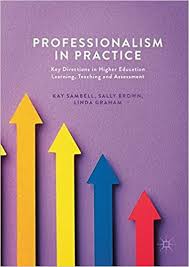 Sambell, K, Brown, S and Graham, L. (2017) Professionalism in Practice: Key directions in higher education: Learning, Teaching and Assessment, Basingstoke: Palgrave-Macmillan.
International perspectives on assessment in higher education
Here we will discuss diverse expectations around assessment internationally including:
Expectations on whether a correct answer is sought can be highly variable;
Very diverse and potentially unfamiliar methodologies and approaches to assessment (e.g. MCQs, Portfolios, presentations, e-assessment, oral assessment, self and peer assessment, group assessment); 
In N Europe/Scandinavia there is wider use of oral exams than in many other nations;
There are huge variations in the amount of computer-supported assessment across nations;
The expected word count of assignments and duration of exams is highly variable;
Pass marks, which are by no means standardised (40%-80% in my experience); 
The level of support provided on pre-submission drafts.
Exploring international assessment and feedback, key questions:
What are the dominant paradigms for assessment in your nation?
What are the key challenges and issues you face?
Can you give examples of good practice both for the dominant forms that are done well in your nation, and innovative approaches you know are in use? 
What surprises you (or your students) about assessment and feedback practices you/they have encountered outside your nation?
[Speaker Notes: [See hexagon handouts on tables]]
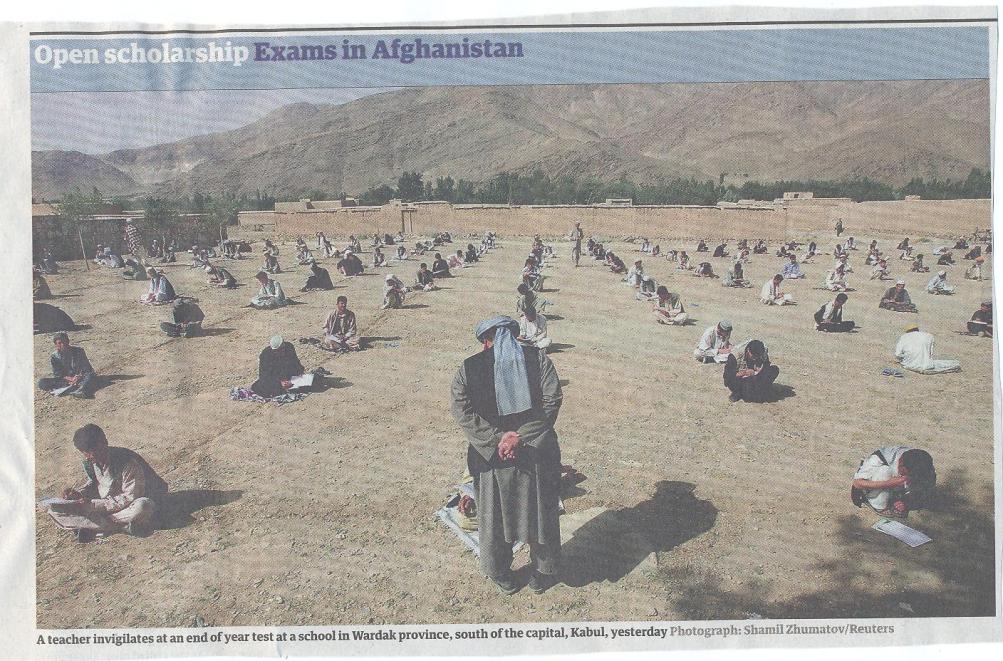 What does an internationalised curriculum mean?
‘The international classroom requires teachers to be skilled managers of a complex teaching and learning environment. They must not only possess the abilities associated with ‘good teaching’ but be efficient intercultural learners who use cultural diversity in the classroom as a learning resource’. (Leask, 2007, p.87).
‘The features of internationalised curricula reflect the varied rationales behind them: early and less developed models will focus exclusively on content, but more complex models encompass references to knowledge and skills, sometimes to behaviours and, where the rationale is values-based, to attitudes.’ (Jones and Killick, 2007, p.112).
The literature and my initial research with Kay Sambell suggests there are differences between:
Why we assess (purpose in some nations is primarily to test what has been taught but elsewhere assessment is seen as central to learning (AfL));
What we assess (product, process, theory, practice, knowledge/subject content, skills/competences, employability);
How we assess: some countries use a vast array of methods and approaches but often exams, essays, reports and MCQs predominate;
Who assesses: in many nations assessment is only undertaken by academics, often fairly junior ones, not always trained, but elsewhere peer and self assessment are not uncommon, employers, practice managers and placement supervisors get involved;
When assessment takes place: usually endpoint, but occasionally at a time best suited to the students’ needs.
Assessment practices vary hugely globally and this can perplex students. There are variations in:
Expectations on whether a correct answer is sought can be highly variable (Ryan, 2000);
Methodologies and approaches to assessment; 
In N Europe/Scandinavia there is wider use of oral exams than in many other nations;
There are huge variations in the amount of computer-supported assessment across nations;
The expected word count of assignments and duration of exams is highly variable;
Pass marks, which are by no means standardised (40%-85% in our experience); 
The level of support provided on pre-submission drafts.
In some nations, assessment is solely about judging outputs, but other purposes can include:
Determining readiness to progress to the next level of study;
Deciding with what grade or classification students will graduate;
Enabling a judgment to be made about whether a student is fit to practice in a clinical or other professional setting;
Determiningwhether professional requirements have been satisfied sufficiently to achieve professional accreditation;
Providing statistics for internal and external agencies.
What is being assessed?
In some nations accurately demonstrating the learning of by heart of tutor-delivered content is most highly prized, whereas elsewhere, use of that information in context is the prime expectation. As Beetham (2010) proposes: 
‘When the focus is on accuracy of reproduction, learners will be given opportunities to practise the required concept or skill until they can reproduce it exactly as taught. When the focus is on internalisation, learners will be given opportunities to integrate a concept or skill with their existing beliefs and capabilities, to reflect on what it means to them, and to make sense of it in a variety of ways’ (Beetham, 2010, p.33)
There are considerable variations in expectations concerning feedback on:
Type (oral, written, in-person, face-to-face, peer?);
Volume (just ticks, or detailed and extensive developmental comments?)
Timing (within a set period, or eventually?)
Purpose of feedback (corrections, comments on effort, advice for improvement, pointers towards helpful resources?)
Explicitness of criteria and the amount of support students can expect if they are struggling with work.
Religious, social and ethnic considerations
For students from some cultures, making direct eye contact (with ‘superiors’, the opposite sex or anyone) may be unacceptable, and yet in presentations, it may be an assessment criteria;
Fasting is a key part of some religious observations, which can have real implications for concentration and capability in class and in exams, (so culturally sensitive HEIs bear this in mind);
Interaction in classrooms between students of diverse cultures can be problematic on occasions: groupwork can particularly be a locus of conflict or confusion;
In some nations what is regarded elsewhere as positive assertiveness and confidence can be seen as crass arrogance.
Do we have comparable technological environments? Do you expect your students to:
Have access to the internet at home? 
Bring their own devices to class (BYOD) and use them in lessons?
Submit assignments and receive feedback electronically?
Access core subject content on-line before they come to classes? 
These practices are ‘old hat’ in some places and deeply unfamiliar elsewhere.
Diverse pedagogic approaches and contexts across the world
Is your principal model of teaching one of transmission of knowledge or do you review learning as a partnership between teachers and students?
Is the knowledge base you use ubiquitous or transactional?
Do you value robust discussion in class, or is it more important to achieve consensus?
Is there a significant power distance between academics and students, or is the pedagogic context quite informal?
Professional expectations of staff. Is there an expectation that you:
Undertake training in how to teach in universities?
Review (formally or informally) your own teaching practice periodically as part of personal practice or annual performance review ?
Undertake peer observation of teaching?
Support and mentor colleagues new to teaching in higher education (including doctoral students)?
Seek recognition of your professional practice, for example, through Higher Education Academy Fellowships, Senior Fellowships/ Principal Fellowship?
Some thoughts from Ireland: Geraldine O’Neill tells us:
The Irish higher education context has huge variation in relation to assessment and feedback approaches. The QA systems across these can vary and there is different emphasis in assessment and feedback approaches. For example, traditionally the Universities have had more autonomy and flexibility in their individual regulatory practice than the IT sector.
‘Examination is the most common assessment method, although its popularity and weighting differs between fields, programmes and stages of programme’ ; 
‘Other assessment methods also differ between fields; some fields focus mainly on a few assessment methods while others have a more balanced range of methods’;
Work-based assessments are on the increase, due to National policies that emphasise employability skills.
[Speaker Notes: Strong emphasis on Afl including feedback to students and staff, recent national enhancement theme 2016-18 developed a set of principles.]
Some thoughts from Italy: Anna Serbati and Valentina Grion tell us:
The dominant paradigm in Italy is still a quite traditional one and professors have autonomy in preparing assignments ;
 Often assessment is bolted on learning and comes at the end of the process, however there are emerging experiences of more integrated approaches;
Summative assessment is dominant and very few colleagues think of feedback as a device of assessment. In Italy, academics are not obliged, as in UK, to give feedback to students as part of assessment processes;
If and when these feedback practices are used, it generally happens ….without a real intentionality to improve learning through feedback.
Some thoughts from the US: Keston Fulcher, James Madison University tells us:
The dominant driver for assessment in the US is the federal government via regional accreditation, followed by disciplinary accreditors, with a focus by many on minimal compliance;
 Over the years, institutions have begun using a wider variety of assessment methods; 
Self and peer assessment are rare, group assessment is widely used in Business degrees but it’s variable in other disciplines, oral assessment is common, students are not often actively engaged in feedback dialogues;
Lack of faculty training with respect to teaching and assessment.
These and other slides are available on my website at http://sally-brown.net
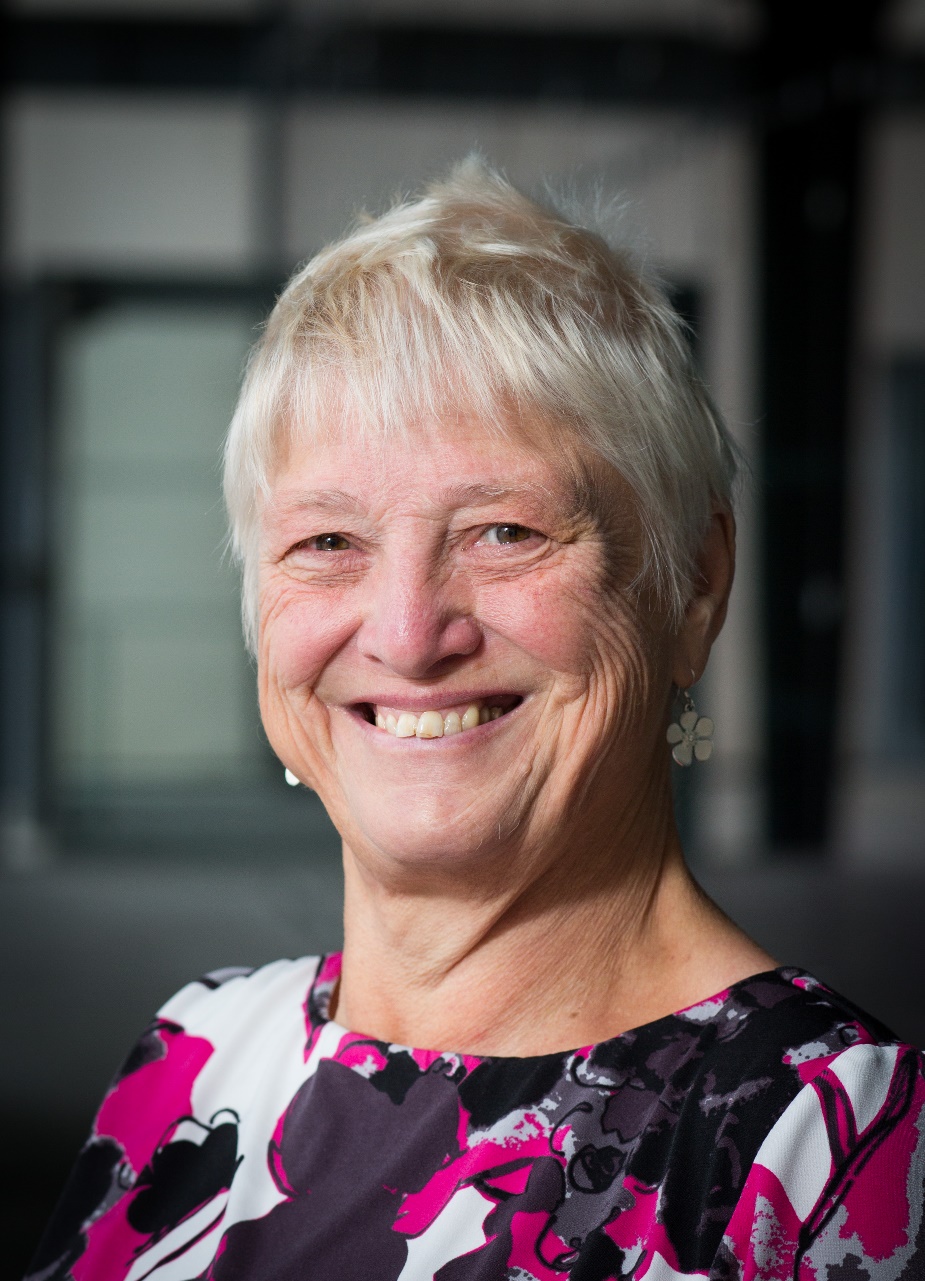 References and further reading (1)
Adams, M. and Brown, S. (eds) (2006) Disabled students in Higher Education: working towards inclusive learning, London: Routledge.
Beetham, H. (2010) Active learning in Technology-Rich Contexts, in Beetham, H. and Sharpe, R. Rethinking Pedagogy for a Digital age: designing for 21st Century learning, Abingdon: Routledge.
Biggs, J. and Tang, C. (2011) Teaching for Quality Learning at University: 4th edition, Maidenhead: SRHE/Open University Press.
Brown, S. (2011) Bringing about positive change in higher education; a case study Quality Assurance in Education Vol 19 No 3 pp.195-207.
Brown, S. (2012) Managing change in universities: a Sisyphean task? Quality in Higher Education, Vol18 No 1 pp.139-46.
Brown, S. (2014) Learning, Teaching and Assessment in Higher Education: Global perspectives, Basingstoke: Palgrave Macmillan
References and further reading (2)
Carroll, J. and Ryan, J. (2005) Teaching International students: improving learning for all, London: Routledge SEDA series.
Cotton, D.R.E., Joyner, M., George, R. and Cotton, P.A., 2016. Understanding the gender and ethnicity attainment gap in UK higher education. Innovations in education and teaching international, 53(5), pp.475-486.
Flint, N. R. and Johnson, B. (2011) Towards fairer university assessment: addressing the concerns of students, London: Routledge.
Grace, S. and Gravestock, P. (2009) Inclusion and Diversity: meeting the needs of all students. Key guides for effective teaching in Higher Education, Abingdon: Routledge.
Holt, D., Palmer, S. and Challis, D. (2011) Changing perspectives: teaching and learning centres’ strategic contributions to academic development in Australian higher education, International Journal for Academic Development 16(1), pp.5–17.
Humfrey, C. (1999) Managing International students, Open University Press, Buckingham.
References and further reading (3)
Hunt, L. and Chalmers, D. (eds) (2012) University Teaching in Focus: a learner-centred approach, Melbourne: ACER press and Abingdon: Routledge.
Jones, E. and Brown, S. (Eds) (2008) Internationalising Higher Education, London: Routledge.
Jones, E. and Killick, D. (2007) Internationalisation of the curriculum, in Jones, E. and Brown, S. (Eds.) (2008) Internationalising Higher Education, Abingdon: Routledge.
Koppi, A. J, and Pearson, E. J, (2002) Design and development of a flexible online course for making accessible online courses, AACE World Conference on Educational Multimedia (EDMEDIA2002), Denver, USA.
Lancaster, P., 2008. Universal design for learning. Colleagues, 3(1), p.5.
Leask, B. (2007) Diversity on campus-an institutional approach: A case study from Australia (Doctoral dissertation, European Association for International Education (EAIE)).
References and further reading (4)
McNamara, D. and Harris, R. (1997) Overseas students in Higher Education: issues in teaching and learning, London: Routledge. 
Morgan, M. ed., 2013. Improving the student experience: A practical guide for universities and colleges. London: Routledge.
Newland, B., Pavey, J. and Boyd, V. (2005) Influencing inclusive practice: The role of VLEs. Improving Student Learning: Diversity and Inclusivity, 12th Improving Student Learning Symposium proceedings. 
Northedge, A. (2003) Teaching in Higher Education, Vol. 8, No. 2, 2003, pp. 169–180
O’Neill, G. (2017) National Forum Authentic Assessment in Irish Higher Education. Dublin.
OECD (1999) in Hunt, D. and Chalmers, L. (eds) (2012) University Teaching in Focus: a learning-centred approach, Australia: ACER Press, and London: Routledge.
References and further reading (5)
OECD (2014) Testing student and university performance globally: OECD’s AHELO http://www.oecd.org/edu/skills-beyond-school/testingstudentanduniversityperformancegloballyoecdsahelo.htm 
Pearson, E. and Koppi, T, (2003) Developing inclusive practices: Evaluation of a staff development course in accessibility, Australian Journal of Educational Technology, 19,3.
Pickford, R. and Brown, S. (2006) Assessing skills and practice, London: Routledge.
Rose, D.H. and Meyer, A., 2006. A practical reader in universal design for learning. Harvard Education Press.
Ryan, J. (2000) A Guide to Teaching International Students, Oxford: Oxford Centre for Staff and Learning Development.
Sambell, K, Brown, S and Graham, L. (2017) Professionalism in Practice: Key directions in higher education: Learning, Teaching and Assessment, Basingstoke: Palgrave-Macmillan.
References and further reading (6)
Trowler, P., Saunders, M. and Bamber, V. (eds.), (2012) Tribes and territories in the 21st century: Rethinking the significance of disciplines in higher education. London: Routledge.
Turner, R., Morrison, D., Cotton, D., Child, S., Stevens, S., Nash, P. and Kneale, P., 2017. Easing the transition of first year undergraduates through an immersive induction module. Teaching in Higher Education, 22(7), pp.805-821.
Wiles, K. (2002) Accessibility and computer-based assessment: a whole new set of issues?, in Phipps, L., Sutherland, A. and Seale, J. (ed.) Access all areas: disability, technology and learning. JISC TechDis Service and ALT.
Wisker, G. (2001) Good practice working with international students, Birmingham: SEDA paper 110, the Staff and Educational Development Association.